به نام خدا
موضوع:مسند
نام دبیر:استاد رضایی
تهیه کننده:عرفان صالح
کلاس: 704
مقدمه
به جمله های زیر دقت کنید:
1)علی درسهایش را نوشت.
2)مادرم در آشپزخانه غذا می پزد.
3)هوا تاریک است .
4)ز دانش دل پیر برنا بود.
در جمله های 1و2 فعلها انجام کاری را نشان می دهند.مثلا نوشتن درس و غذا پختن
در جمله های 3و4 چیزی به چیز دیگری نسبت داده شده 
است .مثلا تاریکی به هوا و برنا به دل پیر نسبت داده شده
به جمله 1و2 جمله غیر اسنادی و به جمله 3و4 جمله اسنادی میگویند.
نهاد (مسند الیه)
جمله اسنادی
هوا
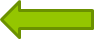 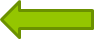 تاریک
گزاره(مسند)
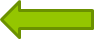 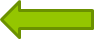 فعل اسنادی
است
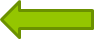 برگ ها،کارخانه های غذا سازی گیاهان سبز هستند
نهاد
مسند الیه
فعل
اسنادی
گزاره
مسند
اجزای جمله ی غیر اسنادی :فعل،فاعل،مفعولاجزای جمله ی اسنادی :مسند،مسند الیه،فعل اسنادی
فعل های اسنادی
به فعل هایی مثل{است،بود،شد،گشت،گردیدو...}فعل اسنادی می گویند.


این فعل ها ویژگی ها و حالتی را به نهاد جمله نسبت
 میدهند.


این فعل ها علاوه بر نهاد به جزء دیگری نیاز دارند که به آن
 مسند می گویند.
مسند
ویژگی و یا حالتی را که به نهاد جمله نسبت داده می شود. 

مثال:
1)هوا روشن شد.            (روشنی به هوا نسبت داده شده)
2)علی از دیدن پدرش خوشحال گشت .          (خوشحال به علی نسبت داده شده)
3)رضا از برادرانش بزرگتر است .      (بزرگتر بودن به رضا نسبت داده شده)


نکته:
اگر یکی از فعل های اسنادی با فعل دیگر بیاید،دیگر آن فعل اسنادی نیست.
علی به مدرسه رفته است.چرا؟چون دیگر حالت نسبت دیده نمی شود.
نکته
برای تشخیص مسند در جمله سوالهای چطور یا چگونه را از فعل می پرسیم و پاسخ مسند است.
مثال:
1)محمد در امتحانات قبول گشت .   چطور + گشت؟(قبول مسند)
2)گل در گلدان شکوفا گردید.      چگونه+گردید؟   (شکوفا مسند)
3)مادر مهربان است.        چگونه+است؟    (مهربان مسند)
پایان
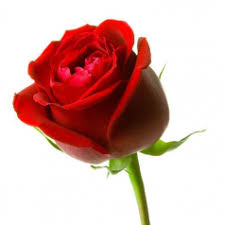 موفق باشید